Энтеральное и парентеральное питание при синдроме короткой кишки
Выполнил: Икрамов Артём
Введение
Синдром короткой кишки (СКК)- это комплекс клинических симптомов, обусловленных обширной и субтотальной резекцией тонкой кишки или врожденным уменьшением длины кишечника
Классификация
Обычная резекция – удалено менее 1 м тонкой кишки
Обширная – удалено более 1 метра тонкой кишки (осталось от 1 до 2 метров)
Субтотальная – осталось менее 1 метра тонкой кишки

Основная цель лечения СКК – достижение максимально полноценного перорального питания
Этиология
Причины развития СКК:
Тромбоз / эмболия мезентериальных сосудов
Травма брюшной полости
Кишечная непроходимость
Опухоли тонкой кишки
Кишечные свищи
Болезнь крона
Факторы риска развития нарушений кровообращения кишечника:
Пожилой возраст
Застойная СН
Мерцательная аритмия
Атеросклероз
Недостаточность клапанного аппарата сердца
Патогенез
В результате резекции тонкой кишки при СКК происходит:
Уменьшение всасывательной поверхности
Повышение желудочной секреции
Ускорение пассажа питательных веществ по тонкой кишке
Данные факторы обозначают:
Снижение продолжительности контакта химуса со стенкой
Увеличение потерь жирных и желчных кислот с калом
Дополнительную секрецию воды и электролитов
Развитие диареи
Формирование синдрома мальабсорбции
Синдром мальабсорбции проявляется:
Дегидратацией, гиповолемией, нарушением КОС
Симптомами дефицита электролитов
Стеатореей, метеоризмом, болями в животе
Поливитаминной недостаточностью(слабость, сонливость, дерматиты)
Симптомами дефицита фолиевой кислоты и железа
Анемиями 
Нарушениями питательного статуса(потеря массы тела)
Состояние пациента после резекции зависит от:
Объема и вида резекции
Наличия илеоцекального клапана
Наличия толстой кишки
Сохранности функций оставшейся части тонкой кишки, желудка, поджелудочной железы и печени
При резекции верхних отделов тонкой кишки нарушается всасывание железа, кальция и фосфатов, витаминов, белков, углеводов.
При резекции подвздошной кишки возникают нарушения, связанные с всасыванием витамина В12, конъюгированных желчных кислот и витамина D.
При резекции подвздошной кишки вместе с илеоцекальным клапаном исчезает препятствие для транслокации толстокишечной микрофлоры в тонкую кишку и развивается синдром избыточного бактериального роста. Бактериальное обсеменение тонкой кишки и агрессивное действие желчных кислот способствуют повреждению слизистой оболочки кишки, снижению ее ферментативной активности и нарушению всасывания пищевых веществ, что усиливает явление диареи.
Осложнения при СКК
Гиперсекреция соляной кислоты (происходит повышение уровня гастрина, который стимулирует выработку соляной кислоты)
D-лактат-ацидоз (бактериальная ферментация невсосавшейся лактозы в толстом кишечнике способна давать существенное количество D-молочной кислоты, которая может усиливать осмотическую диарею. Лактатацидоз может вызвать серьезные изменения в психическом статусе пациента)
Нефролитиаз (в норме попавшие в организм оксалаты связываются в просвете кишки кальцием, образуя нерастворимый комплекс, выводимый с калом. При СКК не поглощенные жирные кислоты связывают кальций в тонкой кишке, резко снижая формирование оксалата кальция. Не связанный с кальцием оставшийся оксалат всасывается в кровь, что приводит к гипероксалатурии.)
Холелитиаз. (При СКК резко снижается всасывание солей желчных кислот. Происходит потеря солей желчи и недостаточный их синтез гепатоцитами, что приводит к снижению концентрации желчных солей в желчи, повышению ее литогенности и риску образования холестериновых желчных камней.) 
Остеопороз (связан с нарушением всасывания и потерей солей, участвующих в построении костной ткани.)
Прогностически благоприятной считается резекция 40-50% тонкой кишки, если сохранены проксимальный отдел тощей кишки, дистальный отдел подвздошной кишки, илеоцекальный клапан и толстая кишка. 

Прогностически неблагоприятными являются: 
• резекция 75% или более тонкого кишечника; 
• ситуация, при которой в результате резекции, дуоденостомии или наложения анастомоза между подвздошной и тощей кишкой остается менее 35 см функционирующей тонкой кишки; 
• если после формирования подвздошноили илеоколоноанастомоза остается менее 60 см тонкой кишки; 
• если после наложения еюностомы остается менее 100 см тонкой кишки
Адаптационные процессы в тонкой кишке
Адаптивные процессы в тонкой кишке проявляются увеличением полости и развитием гипертрофии слизистой оболочки с увеличением ворсинок и крипт, то есть всасывательная способность энтероцитов не меняется, а увеличивается их количество.
Для адаптации пациентам нужно от нескольких месяцев до 4-5 лет 
При резекции тощей кишки, оставшаяся часть подвздошной кишки способна обеспечить поступление питательных веществ; после резекции тонкой кишки толстая берет на себя часть важных функций и становится дополнительным пищеварительным органом.
Пероральное и энтеральное питание оказывает большее влияние на развитие адаптационных процессов, чем парентеральное питание. Жирные кислоты с короткой цепью стимулируют раннюю адаптацию.
Этапы течения СКК
I этап - ранняя послеоперационная фаза (послеоперационная гиперсекреторная фаза) - до 3 мес; 
 II этап - фаза адаптации (от 3 мес до 1,5 лет); 
 III этап - фаза восстановления и стабилизации (от 1,5 лет и в течение всей жизни)
I этап - ранняя послеоперационная фаза
Клиника:
Обильная диарея(до 5-6 л/сутки)
Рефлекторное повышение кислотообразования в желудке.
Изменение водно-электролитного баланса, что приводит к нарушениям нервно-мышечного аппарата
Обезвоживание организма, приводит к ОПН
Лечение первого этапа
Восполнение потерь жидкости и электролитов(Необходимо учитывать все суточные потери жидкости и электролитов, с диареей и избыточным выделением через стомы и назогастральный зонд. Потери должны быть возмещены путем внутривенной интенсивной инфузионно-трансфузионной терапии с включением кровезаменителей, электролитов, компонентов и препаратов крови. Суточный объем восполнения жидкости должен обеспечивать выделение не менее 1,5 л мочи в сутки! Введение свободной воды перорально в этот период противопоказано)
Необходимо контролировать возможность метаболического ацидоза и алкалоза(вливанием большего количества жидкости доп введение натрия)
Сбалансированное ПП следует начинать как можно раньше
Для снижения желудочной гиперсекреции назначаются антагонисты Н2-рецепторов гистамина или ингибиторы H+, K+ -АТФазы и антацидная терапия 
Препараты, замедляющие моторику ЖКТ, используются для лечения диареи и улучшения всасывания (лоперамид)
Терапия соматостатином или его аналогом октреотидом  эффективно уменьшает выделения из стомы и объем стула, потерю натрия и хлора, снижает транзит химуса по тонкой кишке. 
Для связывания желчных кислот и предупреждения диареи может назначаться холестирамин
Раннее энтеральное зондовое питание глюкозо-солевыми электролитными растворами, специализированными химусоподобными смесями (интестамин), с переходом на специализированные смеси (типа пептамен).
II этап - фаза адаптации
Клиника:
постепенная адаптация пищеварительного тракта к новым условиям; 
уменьшение числа дефекаций и полифекалией; 
частичное восстановление нарушенных обменных процессов в организме; 
стабилизация массы тела на фоне сохраняющегося дефицита; 
могут оставаться симптомы недостаточности витаминов и микроэлементов, анемия; 
по мере формирования адаптивных реакций организма потребность в парентеральном питании может уменьшаться или исчезать, поэтому возрастает роль энтерального питания; 
уменьшение парентерального питания возможно при снижении кишечных потерь до 2 л и менее; 
при тяжелой форме СКК необходимо продолжить парентеральное питание, введение фармаконутриентов для предотвращения и профилактики истощения.
Лечение второго этапа
контроль за моторно-эвакуаторной функцией кишечника (антидиарейные препараты). 
поддержание водного и электролитного баланса (в том числе микроэлементов), особенно у пациентов с энтеростомой; 
коррекцию белково-энергетической и поливитаминной недостаточности; 
предупреждение или устранение дисбактериоза; 
активацию пищеварения с помощью ферментных препаратов; 
антисекреторную терапию; 
профилактику и лечение послеоперационных осложнений; 
для энтерального и перорального питания используют специализированные питательные смеси типа пептамен с переходом на полимерные изокалорийные смеси и диетическое питание. Объем и характер питательной поддержки зависят от степени восстановления процессов пищеварения и всасывания в оставшейся части тонкой кишки, а также патологических состояний и осложнений;
III этап - фаза восстановления и стабилизации
Клиника:
индивидуальная стабилизация процессов внутрикишечного всасывания; 
восстановление мукозного слоя и мукозной гиперплазией, улучшение кровоснабжения мукозного слоя; 
улучшение процессов всасывания; 
сокращение потери жидкости; 
повышение секреции желчи и панкреатических ферментов; 
нормализация массы тела; 
в этом периоде могут проявиться осложнения в виде образования желчных и мочевых камней, язв желудка. Нередко сохраняется анемия. Любые интеркуррентные заболевания, стрессовые ситуации, нарушения диеты могут привести к срыву компенсации, рецидиву диареи, развитию синдрома нарушенного всасывания.
Лечение третьего этапа
контроль за моторно-эвакуаторной функцией кишечника; 
поддержание водно - электролитного баланса (в том числе микроэлементов); 
сбалансированное пероральное, энтеральное и парентеральное питание в зависимости от достигнутого объема внутрикишечного всасывания; 
профилактику и коррекцию поливитаминной недостаточности - дополнительное назначение витаминов (прежде всего жирорастворимых); 
профилактику и лечение поздних осложнений СКК и длительного парентерального питания.
Парентеральное питание
Необходимость в пожизненном ПП пациентов с СКК отмечается в 40-50% случаев
Для ПП используют препараты «всё в одном», которые содержат суточный объем необходимых аминокислот, жировой эмульсии и раствора декстрозы в заводской упаковке
Важна коррекция дефицита витаминов и микроэлементов.
Для улучшения репаративных процессов в оставшейся части тонкой кишки пациентам с СКК показано дополнительное введение фармаконутриентов: препаратов глутамина в объеме 0,1- 0,2 г/кг в сутки; ω-3 жирных кислот в объеме 1-2 г/кг в сутки (омегавен).
Осложнения парентерального питания
тромбоз катетера и тромбоз центральных вен; 
катетерный сепсис; 
метаболические расстройства; 
синдром холестаза; 
развитие тяжелой печеночной недостаточности.
Контроль больных на ПП
уровень калия, натрия, кальция, магния, фосфатов, альбумина (2 раза в нед); 
уровень креатинина, триглицеридов, холестерина (1 раз в нед); 
содержание фолиевой кислоты, витамина В12, цинка, железа, меди, селена (1 раз в мес). 
Важно регулярно (не реже 1 раза в нед) оценивать вес пациента с целью коррекции диеты
Микронутриенты
Некоторые необходимые микронутриенты плохо усваиваются и поэтому должны быть обязательно включены в терапию, с учетом их концентрации в плазме крови или суточной экскреции с мочой.
Наличие натрия в диете чрезвычайно важно. Если используется только ЭП, то следует обратить внимание, что содержание натрия в этих диетах должно достигать максимально - 35 ммоль/л.
При диарее значительны потери калия и бикарбоната, что приводит к развитию гипокалиемии и метаболическому ацидозу. Щелочные соли калия , применяемые в жидкой форме, эффективно восстанавливают как калиевый, так и бикарбонатный гомеостаз
Магний - прежде всего внутриклеточный катион, поэтому нормальный уровень магния в плазме крови не исключает наличия его дефицита в организме. Если у пациента имеются симптомы дефицита магния или вторичная гипокалиемия, то ему необходимо ввести внутривенно сульфат магния. Дополнительное введение магния может помочь также в нормализации баланса кальция. 
При СКК всасывание кальция снижено. При дефиците кальция необходимо его повышенное введение (1,5-2 г/сут) совместно с витамином D, чтобы уменьшить риск нарушения остеогенеза и развития остеомаляции.
может развиваться дефицит цинка  и селена вследствие нарушения его всасывания и значительного увеличения потерь. В связи с этим пероральный прием цинка должен составлять не менее 100 мг свободного цинка. При дефиците селена показано его пероральное (таблетки по 100 мг/сут) или внутривенное применение.
Также необходимо следить за уровнем витаминов, жирорастворимые витамины необходимо вводить только при подтверждении их дефицита. Водорастворимые витамины вводить предпочтительнее в виде растворов, так они лучше всасываются.
Методы хирургического лечения
Операции, направленные на увеличение времени прохождения химуса по тонкой кишке и увеличение всасывания
Операции, направленные на сохранение или восстановление длины кишки
Операции, направленные на увеличение времени прохождения химуса по тонкой кишке и увеличение всасывания
восстановление клапанов тонкой кишки; 
формирование антиперистальтических участков путем «разворачивания» фрагментов тонкой кишки; 
создание «рециркуляционных» петель тонкой кишки; 
вставка отдельных участков толстой кишки; 
электрическая стимуляция тонкой кишки.
Операции, направленные на сохранение или восстановление длины кишки
суживающая энтеропластика для расширенных сегментов кишки; 
стриктуропластика вместо резекции кишки; 
вставка отдельных частей серозной оболочки кишки
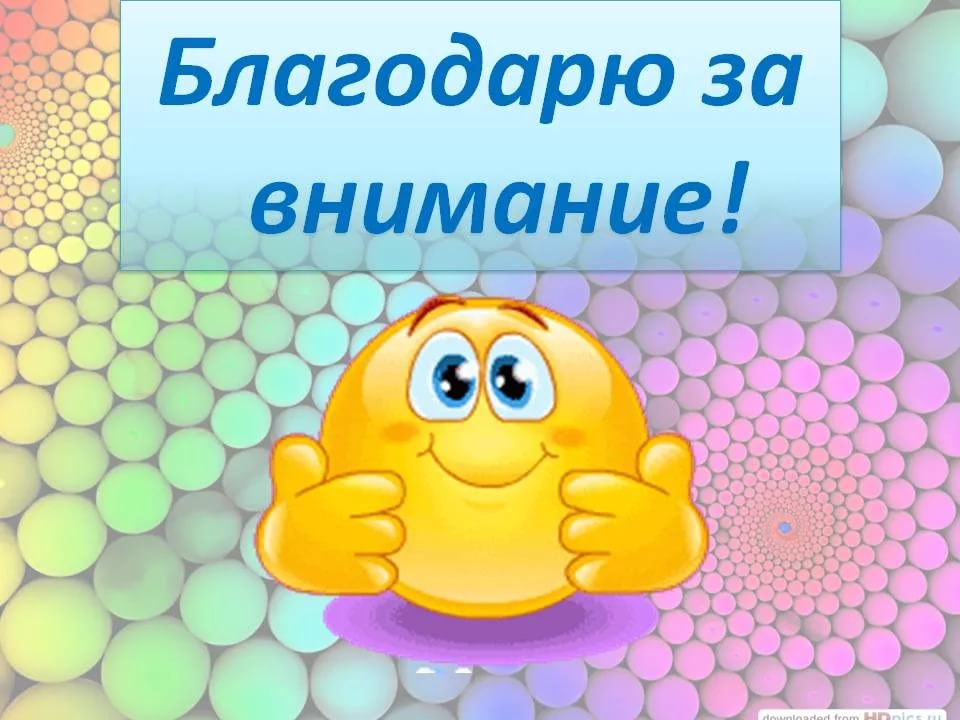 Выполнил: Икрамов Артём
[Speaker Notes: Икрамов Артём]